DEPARTMENT OF SMALL BUSINESS DEVELOPMENT
PROGRAMME REVIEW: Key FINDINGS AND RECOMMENDATIONS

PRESENTATION TO THE PORTFOLIO COMMITTEE ON SMALL BUSINESS DEVELOPMENT 

24 February 2016
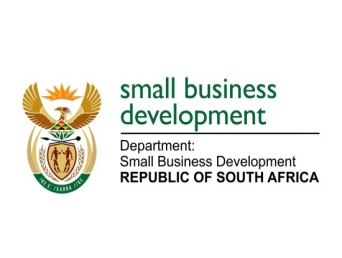 Presentation Outline
Background
Purpose of the Review
Programme Review
2.1	 Situational Analysis: National Objectives
2.3	 Methodology
2.4	 Key Findings and Recommendations
Way Forward
Appendix: Individual Programme Findings
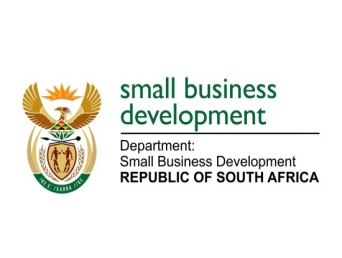 2
Background
SMME and Cooperatives development was largely the responsibility of the dti and to a lesser extent the responsibility of Economic Development Department

When the DSBD was proclaimed most of the programmes that were dealing with SMME and Cooperatives development were transferred to DSBD

To ensure that there was no interruption in the provision of services to cooperatives and SMMEs, the DSBD continued to implement programmes that were developed under the dti with the understanding that the programmes will be reviewed so that they can be aligned to the mandate of the department and to determine whether they are properly formulated to assist the department to achieve its mandate
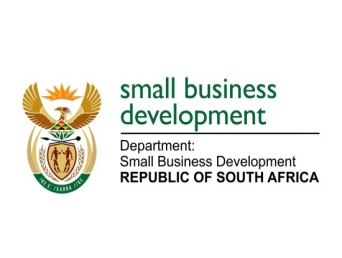 3
Purpose of the Review
Significant resistance (push-pull) in the Department to undertake a scientific review of its programmes, hence only 15 months after its establishment, did the Department commission a study to review the existing departmental programmes and provide advice on the alignment and up scaling of the current interventions to promote and develop small businesses and co-operatives;

SizweNtsalubaGobogo (SNG) was appointed meritoriously based on price and technical competency to undertake the Review;
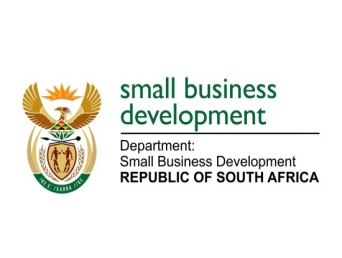 4
Programme Review: Situational Analysis
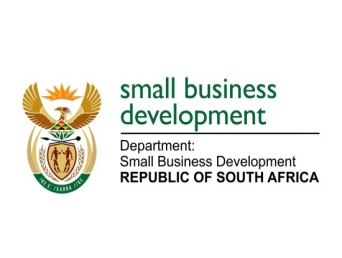 5
National Objectives
Freedom Charter:  Overarching policy document enshrining the hopes and aspirations of the progressives people of South Africa as it expresses an alternative vision  
“The people shall share in the country's wealth.”

Constitution: The Preamble has its foundation in the Freedom Charter and articulates the long-term development goals. 
Section 22 – “Every citizen has the right to choose their trade, occupation or profession freely. The practice of a trade, occupation or profession may be regulated by law”.
Section 217: 1)``When an organ of state contracts for goods and servcies, it must do so  in accordance with a system which is fair equitable, transparent, competitive and cost effective;
2) It does not prevent the organs of state from implementing a procurement policy providing for the protection or advancement or persons or categories of persons disadvantaged by unfiair discrimination
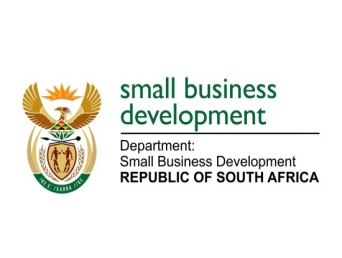 6
National Objectives (2)
The National Dvelopment Plan (NDP) set ambitious targets for growth and employment creation through SMME development and gives clear guidelines on the importance of an enabling environment for SMMEs and cooperatives.
SMMEs in the  NDP
Objectives
Approach
By 2030, share of SMME output will have increased substantially
90% of jobs (of 11 Million) will be created by small businesses
Promote employment in labour-absorbing industries
Raise exports and competitiveness
Human settlements and services that are conducive to SMME expansion
Support SMMEs through better coordination of activities in small business agencies, development finance institutions, and public and private incubators
Reform regulations to boost entrepreneurship
Commitment to 30-day payments to smaller suppliers
Streamlining of tender processes
Access to debt and equity finance
Address skills gap
Small businesses and cooperatives can act as important catalysts for generating growth and employment opportunities, contributing to poverty alleviation
7
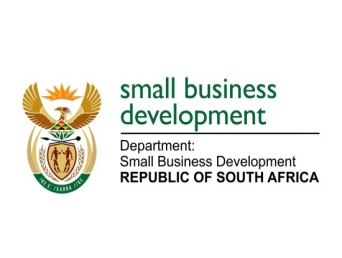 National Objectives (3)
In the 2014 State of the Nation Address (SONA) heralding the inauguration of the 5th Democratic Administration, the President called for implementation of “radical socio-economic transformation policies and programmes over the next five years”. “Economic transformation will take centre-stage during this new term of government as we put the economy on an inclusive growth path,” President  Zuma said. The prioritisation of small business, as well as township and informal sector businesses especially the SMME development programme

In the 2015 SONA the President announced the Nine Point-Plan that will focus on radical economic transformation, of which ‘Unlocking the potential of SMMEs, cooperatives, township and rural enterprises’ was one of the pillars of the Plan. The President also announced that Government will set aside 30% of appropriate categoroes of state procurement for purchasing from SMMEs, cooperatives as well as rural enterprises

The 2015 National General Council discussion document on Economic Transformation notes that “South Africa requires a vibrant and dynamic mixed economy in which there is a synergistic and mutually re-enforcing relationship between the public and private sectors”. Importantly, it notes that “The priority now is to identify and remove obstacles to increased levels of private sector investment…”.

To this end, the 2015 National General Council document also considered where small businesses are located in the economy and how the “Unlocking the potential of SMMEs, cooperatives” be achieved:
“We must continue to encourage the creation of new businesses, cooperatives and the expansion of small business, by reducing the costs of compliance with government regulations, making it easier for companies to ‘do business’ with government, making sure that government pays its invoices on time and strengthening the role of our development finance institutions.
Emphasis must be placed on easing regulatory burdens, support mechanisms which include; strengthening partnerships with stakeholders; access to finance, improving training and capacity building programmes, market access, and simplifying business registration processes. State procurement budgets will be leveraged to develop competitive local suppliers to ensure localisation.
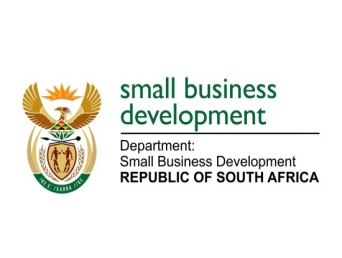 8
Stakeholders
However, the absence of a co-ordinating platform that enables efficient execution has meant that the market response has been fragmented. It’s a crowded space to navigate, let alone lead.
A plethora of departments and agencies at all levels have been focused on some area of small business support.
Their impact is hampered by overlapping mandates, an imbalance in approach between policy and execution, lack of skills and duplicate cost bases. 
The market response has therefore been fragmented, with limited impact on the problem at hand.
Though significant private resources are directed towards the sector, much of this spend suffers from coordination failures and wastage is highly prevalent. 
In practice, commercial lenders perceive small businesses as high risk and generally lack the risk appetite and pricing sophistication to lend effectively to the sector.
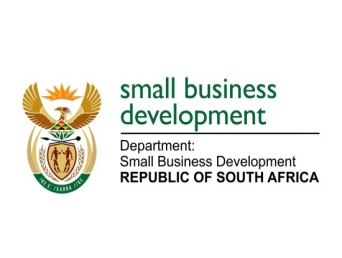 9
DSBD Mandate
DSBD’s mandate puts it at the forefront of an integrated approach to the development of small businesses and cooperatives.
Mandate
The department will lead an integrated approach to the promotion and development of small businesses and cooperatives through a focus on the economic and legislative drivers that stimulate entrepreneurship to contribute to radical economic transformation
Vision
A radically transformed economy through effective development and increased participation of SMMEs and Co-operatives
Mission
To create a conducive environment for the development and growth of small businesses and cooperatives through the provision of enhanced financial and non-financial support services, competitiveness, market access, promotion of entrepreneurship, advancing location and leveraging on public and private sector procurement
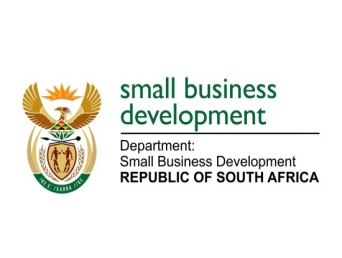 10
DSBD Mandate
DSBD 2015/16 Strategic Objectives
Facilitate the development and growth of small businesses and co-operatives to contribute to inclusive and shared economic growth and job creation through public and private sector procurement
1
Facilitate radical economic transformation through increased participation of small businesses and co-operatives in the mainstream economy
2
Advocate for a conducive regulatory environment for small businesses and co-operatives to enable access to finance, investment, trade and market access in an equitable and sustainable manner
3
The department will lead an integrated approach to the promotion and development of small businesses and cooperatives through a focus on the economic and legislative drivers that stimulate entrepreneurship to contribute to radical economic transformation
4
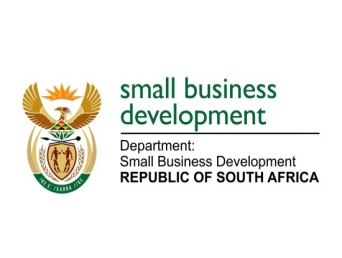 11
DSBD Mandate
It is necessary to recognise the tension in the mandate and strategic focus between supporting dynamic established SMMEs with growth-focussed efforts and poverty eradication, which focuses on the poorest of the poor.
Growth-focussed Support
Established SMMEs with scope to grow
Greater employment multiplier
Greater ROI and sustainability for financing activities
Long-term higher impact on overall mandate
Feeder initiative for opportunities such as the candidates for the Black Industrialists through the  National Gazelles  programme
Poverty Eradication
Focus on micro and informal enterprises
Priority is sustainable livelihoods for the poorest in society (incl rural areas and priority groups – women, youth, people with disabilities)
Focuses resources on the areas of greatest need and community economic development
Lower employment multiplier
High impact on social cohesion and economic dignity
While the breadth of the mandate means that DSBD does not have the luxury of focussing purely one or the other, a balance must be found that ultimately prioritises the highest impact opportunities.
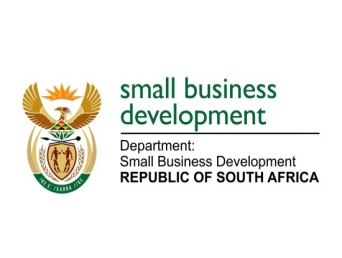 12
Programme Review: Methodology
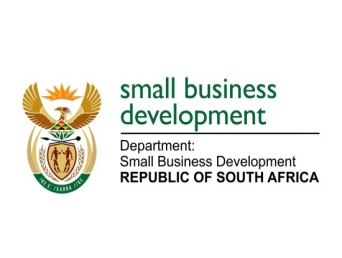 13
Approach and Workplan
The diagnostic stage reviewed DSBD’s operating environment, internal structures and the programmes themselves. The design stage involves developing strategic recommendations on the optimal portfolio mix to deliver the department’s strategy.
Diagnostic
Design
Programme Review Deliverables
External Analysis – Policy,  Development and SMME Needs
Strategic recommendations on optimal programme portfolio to deliver DSBD strategy.
Internal Analysis – Current Strategy and PM&E review
Business case to support the recommended programme portfolio mix
Internal analysis – Project and Programme Review
Implementation plan to guide execution of programmes
Communication plan to manage stakeholders
Internal analysis – Budget and Operations
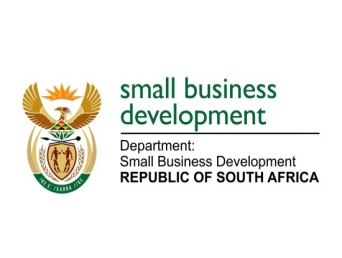 14
Programme Review Methodology
The programme review methodology began with an opportunity analysis followed by a programme review of the current programmes and then an assessment of whether the current programme portfolio meets the required impact.
PROGRAMME REVIEW METHODOLOGY
Opportunity/
Problem
Inputs
Activities
Outcomes
Impact
Opportunity analysis that assesses the extent of the social problem and the impact required to alleviate it.
Identifies the population of businesses requiring support 
Confirms the overarching mandate, policy framework and strategic objectives
Assessment of whether the current programme portfolio meets the required impact based on the social problem.
Where there are gaps between the current programme portfolio and the impact that the DSBD seeks to achieve, we will propose up scaling some programmes, discontinuing other programmes and adding a few new programmes to achieve the intended impact.
Programme review that looks at the current programmes in terms of the inputs and activities they comprise and the outcomes and impact that they generate
Consolidates both quantitative and qualitative insights to develop a comprehensive perspective of programme performance
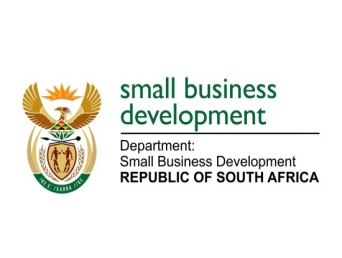 15
Programme Review Methodology
Most importantly we want to evaluate whether the planned programme activity aligns to the challenge set by the mandate and whether this programme execution is delivering the desired results.
Have we understood the opportunity and put a plan in place to pursue it?
Opportunity/
Problem
Inputs
Activities
Outcomes
Impact
Are we executing against the plan and is it delivering the desired results?
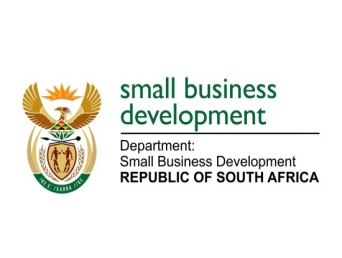 16
Programme Evaluation Criteria
Three main criteria were adopted to evaluate DSBD’s programmes; strategic relevance and alignment to mandate, programme design and efficiency and the level of impact and opportunity cost.
Strategic relevance and alignment to mandate
Programme design and efficiency
Level of impact and opportunity cost
Is the programme equipped to deliver impact at the level required to meet its targets?

Is the programme equipped to deliver impact at the level required to make an impression on the department’s mandate?

Are there other higher impact opportunities that are being forgone by pursuing this programme?
Does the programme contribute towards the department’s strategic objectives

Is it within the departmental mandate?

Are the links to the overarching objective mutually exclusive and collectively exhaustive?
Is the programme design optimal given its objectives?

Is the programme’s use of resources efficient?
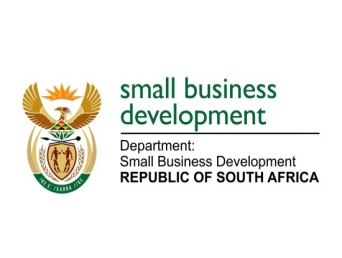 17
Programme Prioritisation Scorecard
+
+
=
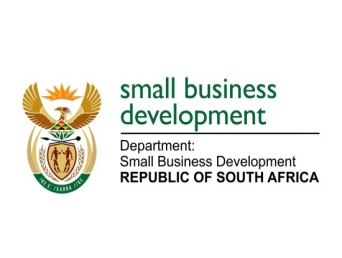 18
Programme Prioritisation
The outcome is one of four recommendations; to upscale, restructure, transfer/partner or discontinue.
Upscale
Restructure
Programme Recommendations
Transfer/Partner
Discontinue
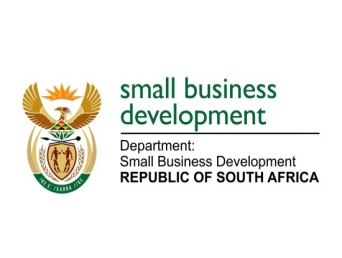 19
Programme Review: Findings and Recommendations
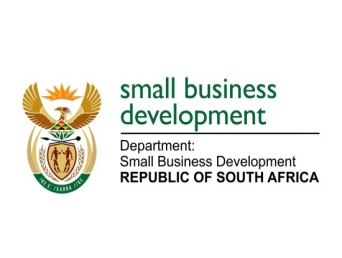 20
Summary of Diagnostic Findings
Having completed the programme and organisation diagnostic, the following Strategic Recommendations/Themes  emerged
1
3
2
Rationalise and refocus programme activity on areas of highest impact
Create a clear delineation of responsibility between DSBD and the agencies
Invest in a robust policy, research, monitoring and evaluation capability
Package offerings DSBD, SEDA and SEFA offerings to present a single point of entry to SMEs
Strengthen points of interaction between other areas of government and with the private sector
6
Consolidate the mandate for cooperatives to improve focus
4
5
7
Bed down a structure and conduct proper change management
21
Summary of Diagnostic Findings
In summary, SNG recommended that the department pursue significant changes to its programme activity, including the discontinuation or transfer of 10 programmes and the restructuring of a further 12.
22
* Denotes programme recommendation which in includes adoption of some or all programme functions by SEFA or SEDA.
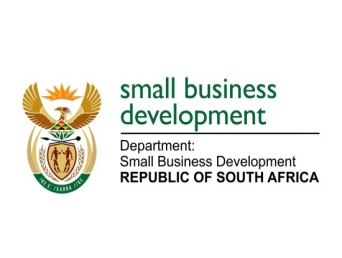 Summary of Diagnostic Findings and Recommendations
Acting in this way has the potential to free up ~25% of the operating budget for allocation to higher impact programmes and for the capacitation of under resourced priority functions.
Reallocation of up to ~25%% of budget to higher impact activities
Discontinue or Transfer
Upscale
+
Restructure
+
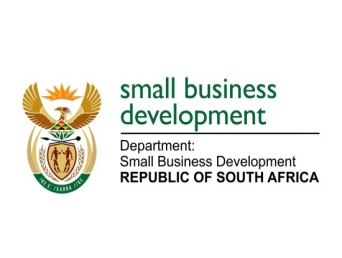 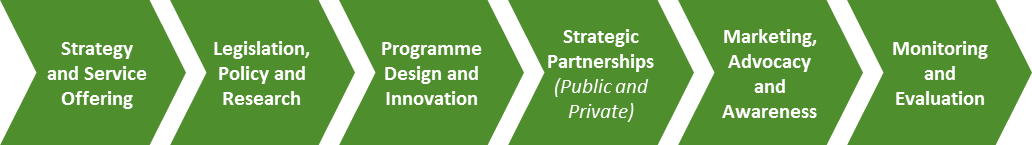 23
Under capacitated functions
Clear Roles – Department and Agency
Transferring certain implementation functions from DSBD to SEDA while at the same time functions focussed on legislation, policy and monitoring and evaluation functions are moved into the department. This may add as much as 20% to the department budget.
Department
Agencies
Transfer of implementation functions to agencies
Transfer of policy and M&E functions to department
This will free DSBD up to focus on the role of a national department, including effective oversight of entities , while SEFA and SEDA will enjoy similar ability to focus on the implementation components of the mandate.
24
DSBD Approach to Sectors
While a sector-specific focus is desirable, DSBD needs to be pragmatic about the resources it has available and rather seek to work with the DTI, sector-focussed departments and private sector players if sector-customised interventions are required.
Many common SMME needs exist that cut across sectors, however there are certain value-chain specific interventions that would improve the impact of support programmes. For example, working capital finance mechanisms in agriculture differ from those in most other sectors.
While it is tempting to suggest that DSBD should therefore seek to organise itself into sector-focussed teams, two factors prohibit this:
Tthe level of resource available 
The need to avoid duplication.
Sectors represent an organisational challenge in that organising to serve them requires an additional layer of human resource and infrastructure that the department does not have capacity for. The risk of attempting to adopt a sector focus at the current funding level is that it will spread capacity even more thinly and further erode service delivery. 
In this climate of scarce resources, it is important to leverage stakeholder capability effectively. In this regard, setting up sector-focussed capabilities risks duplicating the sector desks of the DTI and creating further confusion amongst the public. In addition, sector focussed departments also provide services in this regard and can be willing partners if utilised effectively. 
Gven the current funding level, it seems prudent not to organise the department into sector-focussed units, but rather set up a coordination and stakeholder management function with the capacity to engage in this way.
25
DSBD Approach to Mainstreaming
Mainstreaming activity is the most efficient way to ensure that priority groups; women, youth and people with disabilities, receive the maximum support as this prioritises leveraged impact over silo-ed activity.
Social imperatives, translated into government policy clearly requires that developmental interventions for women, youth and people with disabilities should be prioritised.
Typically, the response has been to create standalone capabilities focussed on these groups (eg the Gender Unit in DSBD). 
These units are typically under-resourced and set about creating standalone programmes to promote their target market, with inevitably limited impact.
Rather than set up silo-ed functions that duplicate operational overhead and programme design, these groups should be mainstreamed into the activities of other programmes and units.
By ensuring that all programmes within DSBD and the agencies have sub-targets for these groups, it is possible to ensure delivery against this portion of the mandate with very little additional effort.
The resources currently focussed on these activities can therefore be focussed elsewhere on areas of higher impact.
Importantly we believe that this approach does not diminish the prominence of the priority groups, but rather amplifies the support that they are able to receive.
Our view is therefore that a single directorate be created to focus on mainstreaming for women, youth and people with disabilities and that other implementation-focussed programmes be transferred or discontinued.
26
Summary of Diagnostic Findings
To maximise efficiencies and focus activity it is critical to create a clear delineation of responsibility between DSBD and the agencies.
Organisational Recommendations
Description
2
The role of a national department is primarily focussed on the macro components of the value chain, namely;
Legislation
Regulation
Policy 
Strategy
Programme Design and Innovation
Programme Piloting and Incubation (in conjunction with implementing agency or partners)
Stakeholder Management
Monitoring and Evaluation
This is especially so when the department has entitiess tasked with implementation a
The Review has highlighted there is significant focus on implementation in DSBD and that, as a result, the macro tasks are under-capacitated. 
Currently budget and human resources are heavily concentrated in implementation functions. To achieve the new strategic positioning, available funding as well as human resources will likely need to be redistributed to reflect new capacity requirements. 
DSBD should consider organising itself along a small business development value chain. This approach is customer-centric, reduces complexity and allows simple yet powerful performance measures for each executive and each segment, creating individual accountability. 
Adopting a value-chain based product and services architecture enables DSBD to address sector deficiencies, positioning the department as the custodian of overall sector performance.
Create a clear delineation of responsibility between DSBD and the agencies
27
Conceptual DSBD Value Chain
DSBD should consider organising itself along a small business development value chain. This approach is customer-centric, reduces complexity and allows simple yet powerful performance measures for each executive and each segment, creating individual accountability.
Current focus is heavily weighted towards programme management and execution. While the other components of the value chain are present in the organisation, they need to be capacitated in order to provide an ‘end-to-end’ coordination and facilitation service
Strategy and Service Offering
Legislation, Policy and Research
Strategic Partnerships
(Public and Private)
Marketing, Advocacy and Awareness
Programme Design and Innovation
Programme Ops and Incubation
(Financial)
Programme Ops and Incubation
(Non-Financial)
Monitoring and Evaluation
Shared Services and Administration
In this model, executives act as a team to develop strategy and manage business performance for each business area; while operationally they individually take responsibility to deliver distinct steps in the value chain.
28
Conceptual DSBD Value Chain
Adopting a value-chain based product and services architecture enables DSBD to address sector deficiencies, positioning the department as the custodian of overall sector performance
‘Broad’ Facilitation Focus
FUTURE FOCUS
Strategy and Service Offering
Legislation, Policy and Research
Strategic Partnerships
(Public and Private)
Marketing, Advocacy and Awareness
Programme Design and Innovation
Programme Ops and Incubation
(Financial)
Programme Ops and Incubation
(Non-Financial)
Monitoring and Evaluation
The new positioning requires evolution from a ‘deep’ execution focus to a ‘broad’ facilitation focus 

This will require a shift in both people and processes in order to deliver a more outward looking service across the organisation
‘Deep’ Execution Focus
CURRENT FOCUS
CURRENT FOCUS
A value-chain based product and services architecture implies a wider range of customer and partner interaction, albeit in a lower touch manner
29
Conceptual DSBD Value Chain
Currently budget and human resources are heavily concentrated in implementation functions. To achieve the new strategic positioning, available funding as well as human resources will likely need to be redistributed to reflect new capacity requirements.
Current budget concentration by value-chain component
50%
Strategy and Service Offering
Legislation, Policy and Research
Marketing, Advocacy and Awareness
Programme Design and Innovation
Programme Ops and Incubation
(Financial)
Programme Ops and Incubation
(Non-Financial)
Monitoring and Evaluation
Strategic Partnerships
(Public and Private)
Shared Services and Administration
40%
30
Summary of Diagnostic Findings
Fully capacitated policy, research, monitoring and evaluation capabilities are critical to creating a constructive feedback loop within the department. This allows for constant optimisation of activities based on empirical analysis in order to maximise impact.
Description
Organisational Recommendations
Two major M&E challenges faced by many departments:
Measurement of inputs and outputs rather than impact
Under-capacity and insufficient scope and mandate to drive continuous improvement
These challenges are both present in DSBD
The result is that impact of programme activity is poorly understood and no continuous improvement takes place. Suboptimal programmes continue to be funded and crowd out improvements or new ideas that may have greater impact.
To take steps to address this, the department needs to capacitate the function and create clear linkages to the strategy and policy processes. 
To connect the mandate to the activities of the department, top-level macro-economic benchmarks for SMME and cooperatoves performance in the economy are required to demonstrate DSBD’s overall impact. For instance, contribution to GDP, contribution to employment and sustainable livelihoods, SMME dynamism could be employed as highly visible targets.
A concerted effort should also be made to adopt a recognised impact measurement techniques and then work to customise this to the department’s needs.
Invest in robust policy, research, monitoring and evaluation capabilities
3
31
Measuring and Communicating Impact
Most importantly, M&E must be capacitated to continuously assess the impact of programmes with DSBD and the agencies and recommend changes to approach and budget allocation accordingly.
Have we understood the opportunity and put a plan in place to pursue it?
Opportunity
Inputs
Activities
Outcomes
Impact
Are we executing against the plan and is it delivering the desired results?
32
Measuring and Communicating Impact
To connect the mandate to the activities of the department, top-level macro-economic benchmarks for SMME performance in the economy are required to demonstrate DSBD’s overall impact. For instance, contribution to GDP, contribution to employment and sustainable livelihoods and SMME dynamism could be employed as highly visible targets.
Benchmark 2015
Target 2020
Objective: 
To grow both the proportional and absolute contribution of SMMEs  and cooperatives to GDP
Economic Contribution
(Contribution to GDP)
What is the current state that we are seeking to change?
Are we making progress against our goals?
FORMAL
INFORMAL
Objective: 
To grow both the proportional and absolute contribution of SMMEs to employment and the creation of sustainable livelihoods
Social Contribution
(Contribution to employment and sustainable livelihoods)
FORMAL
INFORMAL
Dynamism
(Start-up and start-up success rate)
Objective: 
To improve both the start-up rate and the start-up success rate
FORMAL
33
Setting Targets
In the Nine-Point Plan, DSBD has targeted growth in the GDP contribution from SMMEs and cooperatives of 1.5 x the GDP forecast to 2019. This top-level objective could then inform targets on the contribution of SMMEs and cooperatives to employment and on SME dynamism.
Benchmark 2015
Target 2019
Objective Grow SME GDP contrib by 1.5x growth forecast
Absolute Contribution :
R2.19tn
Proportional Contribution :
45%
Absolute Contribution :
R1.77tn
Proportional Contribution :
42%
Economic Contribution
(Contribution to GDP)
Objective: 
To grow both the proportional and absolute contribution of SMEs to GDP
Objective: 
To grow both the proportional and absolute contribution of SMEs to employment and the creation of sustainable livelihoods
IMPLIES
Absolute Contribution :
7.33m
Proportional Contribution :
47%
Absolute Contribution :
9.09m
Proportional Contribution :
50%
Social Contribution
(Contribution to employment and sustainable livelihoods)
IMPLIES
Dynamism
(Start-up and start-up success rate)
Start-up Rate :
13%
No of Companies :
2.20m
Start-up Rate :
16%
No of Companies :
2.56m
Objective: 
To improve both the start-up rate and the start-up success rate
Please Note: This analysis is meant to demonstrate a concept, not set definite targets. If this recommendation is adopted, then it will be necessary to rigorously baseline these data points.
34
Summary of Diagnostic Findings
Packaging offerings along with SEDA and SEFA and presenting a single point of entry to SMEs is the first step in providing a genuine one-stop-shop experience for SMEs.
Organisational Recommendations
Description
4
In the spirit of reducing red tape and improving access to government services, it is critical to present a simple, single point of entry to SMEs that provides access to the full range of DSBD, SEDA and SEFA services.
While it is not necessary to initially spend the significant resources required to integrate SEDA and SEFA systems and processes, there is quite a lot that can be done to improve the visibility and accessibility of these programmes.
This could include:
Joint marketing and awareness campaigns
Deeper integration of SEFA requirements into initial SEDA branch needs assessment
Better visibility of department initiatives in SEDA branches
Accelerated co-location strategies that incorporate municipal and provincial efforts 
Improved hand-offs between SEFA and SEDA, specifically from SEFA to SEDA.
Better integration of related agencies – eg CIPC, SABS etc
Shared approached to M&E
Package offerings along with SEDA and SEFA and present a single point of entry to SMEs and CO-OPS
35
Public Sector Transformation
This means high quality citizen-facing service propositions, supported by aligned and effective operations, organised around clear accountability. The approach must be citizen-led in both proposition design and operational alignment.
Public Sector Transformation
Institutions frequently lack clear Citizen Service Positions (CSPs) and are not focussed on providing the best possible service outcome
Institutional operations are not organised in order to best deliver the Citizen Service Proposition
Unclear service offering and ineffective operations mean that cost ‘bloat’ is prevalent across many institutions
Problem Statement
1
2
3
Solution Set
Describe Core Service Proposition to Citizens
Organise Operations to Deliver the Core Service Proposition
Reinvest Capacity to Further Improve Service
Identify core citizen-facing services required by mandate
Articulate the optimal citizen service proposition require to deliver the core services in the best possible way
Identify the detailed product, access and service needs required to fulfil the proposition
Establish service level requirements to fulfil their mandate
Design and implement optimal processes to deliver the citizen service proposition
Identify, design and implement necessary technology enhancements in order to enable effective processing
Organise people within the value-chain with clear accountabilities to best execute the core processes
Through implementation of the operating environment required to achieve the CSP, identify target spare capacity created
Design redeployment plan (including training and development) to optimise efficiencies created, and support service enhancement.
Realise income statement savings by reinvesting human and financial capacity to restrict cost growth
4
Collaborate to Empower People
Create guiding leadership coalition
Clarify mandate
Create accountability in management
Identify skills gaps and remediate
Engage in deep stakeholder management & engagement
Execute comprehensive change management plan
Create programme portfolio management capability
Focus on capability building, training, coaching and mentoring
Full Organisation Participation
Senior Leadership Participation
36
Small Business Needs Analysis
To be successful, small businesses and cooperatives require an efficient operating environment to conduct their affairs as well as the ready availability of direct support interventions should these be required.
Small Business & Cooperatives
Operating Environment
Direct Support
Balance Required
37
Small Business Needs Analysis
In an efficient operating environment, the rules of the game, in the form of the legislation and policies that govern the activity of companies, are perhaps the most powerful levers available to support small business. Direct support interventions focus on specific one-to-one mechanisms to stimulate the creation, sustainability and growth of small enterprise that may not have otherwise occurred.
Small Business & Cooperatives
Level 1
Operating Environment
Direct Support
Policy 
(Rules of the Game)
Promotion & Advocacy
Level 2
Financial Support
Technical Support
Level 3
Legislation 
(incl Fiscal Incentives)
Localisation
Grant Capital
Skills Development & Training
Statutory  & Regulatory Requirements
Representative Bodies
Debt/Equity Finance
Market Making
This entails financial support, both in terms of grant capital and debt or equity finance, as well as technical support, which includes skills development (training, education and mentorship), business development services and market making activities. 
Implementation of these functions should typically be provided by the agencies
These include localisation measures, administrative provisions and the fiscal incentives put in place to prioritise sector growth. 
These functions are those required by the sector as a whole, including those entities not specifically in need of direct support in order to survive.
38
Small Business Needs Analysis
Overlaying these needs against the various sub-segments within the department’s mandate will in turn reveal common and unique needs across the groups.
Operating Environment Oversight
Direct SME & Cooperative Support
Policy 
(Rules of the Game)
Promotion & Advocacy
Financial Support
Technical Support
Medium Businesses
Small Businesses
Micro Businesses
Start-ups
Cooperatives
39
The Business Lifecycle
Interventions should also recognise the varying business needs that occur at different points of the business lifecycle.
Angel/Venture Capital
Private Equity
Commercial Finance
Commercial
Technical Assistance
Social Capital
Loan/Credit Guarantee
Blended
Technical Assistance
Technical Assistance
Grant Capital
Grant Capital
Social
Proof of Concept
Incubation
Scaled businesses
Growth Stage
Patient capital required
40
Summary of Diagnostic Findings
Strengthen points of interaction between other areas of government and with the private sector
Organisational Recommendations
Description
It is  estimated that R36.2bn in Enterprise Development, CSI and related spend occurs annually in South Africa. Rather than establish competing offerings with fewer resources, DSBD should work to improve the social return of these investments through partnerships, facilitation, programme design and stronger monitoring and evaluation.
The amended B-BBEE codes, effective in April 2015, create more intensive supplier development imperatives for corporate South Africa. Only a coordinated effort between government and the private sector will have the desired success. 
While there is significant appetite in the corporate sector to upscale development activities, this must be leveraged correctly.
In addition, the existing ecosystem of state entities that provide services to SMMEs and cooperatives must be properly integrated. While the legal process of accomplishing this is the first order of business, DSBD will only be in a position to deliver incremental impact once a degree of strategic and operational integration is also complete.
5
Strengthen points of interaction between other areas of government and with the private sector
41
Partnering to Achieve Scale
We estimate that R36.2bn in Enterprise Development, CSI and related spend occurs annually in South Africa. Rather than establish competing offerings with fewer resources, DSBD should work to improve the social return of these investments through partnerships, facilitation, programme design and stronger monitoring and evaluation.
Non-Governmental Development Funding in SA

Large companies that are required to fully comply with the BEE scorecard, contribute 3% of their NPAT to Enterprise Development. 

The annual ED spend in South Africa is estimated to be ~R25bn, with ~R16bn being derived from 40% of the contributing companies. The top 100 contributing companies account for ~R8bn. 

Much of this spend suffers from coordination failures and wastage is highly prevalent. 


DSBD must create a framework to move away from the disparate, de-linked activities that currently occur in the sector towards a consolidated effort with shared objectives
Total: R36.2bn
42
Intergovernmental Relations
In addition, the existing ecosystem of state entities (insofar as planning and local economic development is concerned) that provide services to SMMEs and cooperatives must be properly integrated. While the legal process of accomplishing this is the first order of business, DSBD will only be in a position to deliver incremental impact once a degree of strategic and operational integration is also complete.
Current State
Many disparate entities conducting silo-ed activity, limited impact on entrepreneur development and job creation
Phase 1 Integration
Disparate entities legally integrated into single SMME framework
End State Integration
Fully integrated entities providing a ‘one-stop-shop’ for emerging businesses, significant progress against mandate
43
Summary of Diagnostic Findings
The mandate for cooperatives is currently split over a number of directorates and across the agencies. Consolidating these functions into a business unit and creating the CDA and others support structures as allowed for in the amendment act will streamline both cooperative and SMME operations.
Organisational Recommendations
Description
It is clear is that a new approach to cooperatives is required that seeks to facilitate the participation of communities in the mainstream economy.  Hence the creation of a stand alone structure for cooperatives is proposed in line with the Coperatives Development Act
This function would take ownership for cooperatives at a strategy level and would draw on subject matter expertise from policy, legislation, programme design and monitoring and evaluation functions within the department.
The department needs to complete the consultations on the Cooperatives Amendment Act, and formally adopt a new structure and capacitate the department with the necessary budget and set in motion the process of creating the necessary entities (Cooperatives Development Agency, Cooperatives Tribunal and the Cooperatives Training Academy). The Cooperatives Development Agency for example, could be rooted from the existing unit in the department structure and established as a government entity.
Initiate the review of the Cooperatives Bank Act to facilitate the developmental aspects of it
This will enable a focussed effort in the department that will remove distractions from other areas of the business and also capacitate the cooperatives unit to improve delivery against the mandate.
6
Consolidate the mandate for cooperatives to improve focus
44
Summary of Diagnostic Findings
With more than a year now having passed since the department was created, issues of structure must quickly be addressed. It is critical however that this be achieved in alignment with the department’s strategic objectives and in consideration of the above recommendations.
Organisational Recommendations
Description
The existence of two structures in the department (one formal, one proposed) is a cause of distraction and confusion and the process of moving to a new structure should be accelerated. 
There are a number areas where functions and their APP commitments are residing in one structure, but the new structure locates them somewhere else entirely.
The change management approach to the transition . (from dti- dsbd) could have been better executed
In approaching a task of this nature, the temptation is to quickly decide on an organisation structure in an attempt to provide clarity to the people who will be effected by the change. 
Often it is done in isolation of the revised and enhanced service propositions that the department will provide to citizens and the processes and systems that will be required to support them. This is perhaps the biggest risk to successful strategy design. 
To arrive at the correct structure, it is necessary to start by identifying the needs of small businesses and design service propositions to meet these needs (e.g. financial support, sector advocacy etc.) 
These service propositions, whether executed directly by the department or through the entities, will require business processes and supporting systems in order to be delivered. A clear view of these citizen-facing requirements will enable the department to be organised around the mandate, the propositions and the processes required to support them. Put simply, structure must follow strategy.
7
Bed down a structure and conduct proper change management
45
Way forward
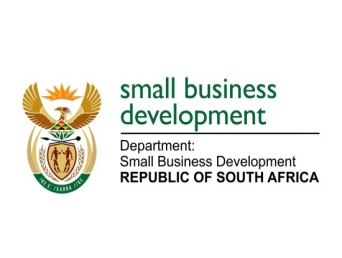 46
Conceptual DSBD Value Chain
Adopting a value-chain based product and services architecture enables DSBD to address sector deficiencies, positioning the department as the custodian of overall sector performance
‘Broad’ Facilitation Focus
FUTURE FOCUS
Strategy and Service Offering
Legislation, Policy and Research
Strategic Partnerships
(Public and Private)
Marketing, Advocacy and Awareness
Programme Design and Innovation
Programme Ops and Incubation
(Financial)
Programme Ops and Incubation
(Non-Financial)
Monitoring and Evaluation
The new positioning requires evolution from a ‘deep’ execution focus to a ‘broad’ facilitation focus 

This will require a shift in both people and processes in order to deliver a more outward looking service across the organisation

A value-chain based product and services architecture implies a wider range of customer and partner interaction.
‘Deep’ Execution Focus
CURRENT FOCUS
CURRENT FOCUS
Currently budget and human resources are heavily concentrated in implementation functions. To achieve the new strategic positioning, available funding as well as human resources will likely need to be redistributed to reflect new capacity requirements.
47
Implementation Plan: Strategic Themes
The implementation plan focusses on progressing each of the seven strategic themes by assigning major tasks and activities to each
1
3
2
Rationalise and refocus programme activity on areas of highest impact
Create a clear delineation of responsibility between DSBD and the agencies
Invest in a robust policy, research, monitoring and evaluation capability
Package offerings DSBD, SEDA and SEFA offerings to present a single point of entry to SMEs
Strengthen points of interaction between other areas of government and with the private sector
6
Consolidate the mandate for cooperatives to improve focus
4
5
7
Bed down a structure and conduct proper change management
48
Implementation Guide – Workstreams
The implementation plan sets up a workstream to correspond with each of the seven major themes. These workstreams should be executed in parallel, but effectively represent a sequence of actions that must be taken in order to reposition to department.
DSBD Programme Redesign
Rationalise and refocus programme activity on areas of highest impact
Create a clear delineation of responsibility between DSBD and the agencies
Invest in a robust policy, research, monitoring and evaluation capability
Package DSBD, SEDA and SEFA offerings to present a single point of entry to SMMEs
Strengthen points of interaction between other areas of government and with the private sector
Consolidate the mandate for cooperatives to improve focus
Bed down a structure and conduct proper change management
1
2
3
4
5
6
7
WORKSTREAM 1: Rationalise & Refocus Programmes
WORKSTREAM 2: Department/ Agency Operating Model
WORKSTREAM 3: Policy, Research, Monitoring & Evaluation
WORKSTREAM 4: Single Citizen Service Proposition
WORKSTREAM 5: Strategic Partnerships
WORKSTREAM 6: Cooperatives
WORKSTREAM 7: Org Design & Change Management
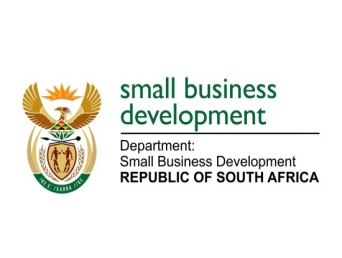 49
THANK YOU
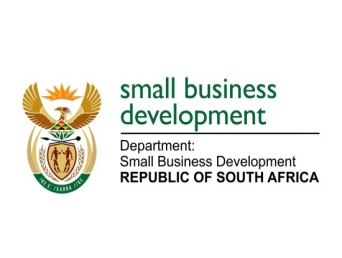 50
Appendix: Individual Programme Findings
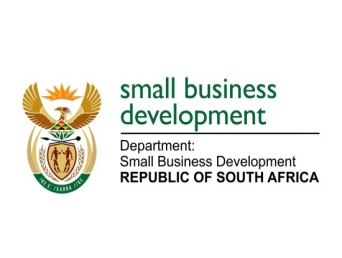 51
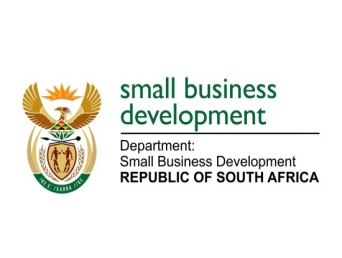 52
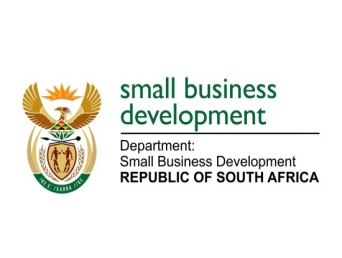 53
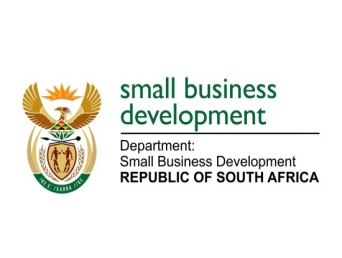 54
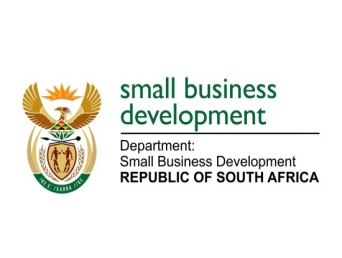 55
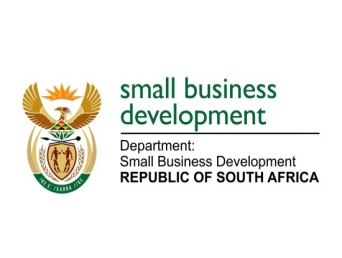 56
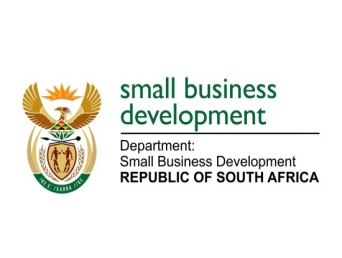 57
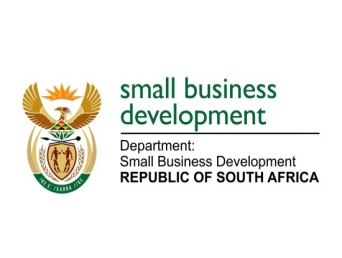 58
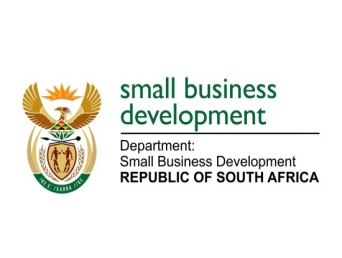 59
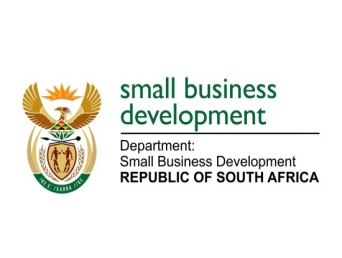 60
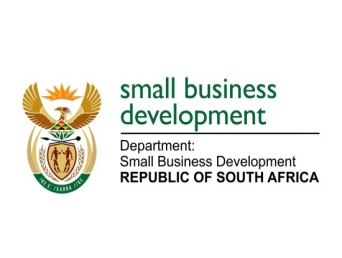 61
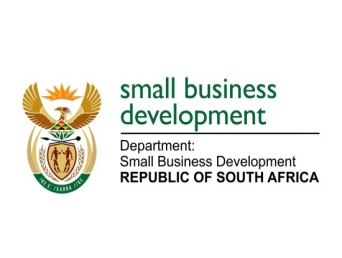 62
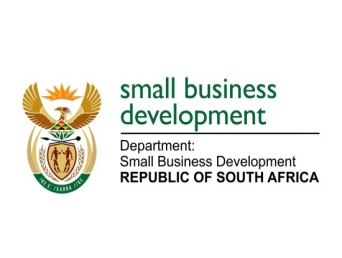 63
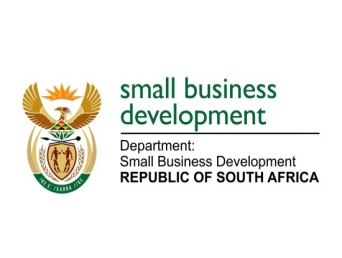 64
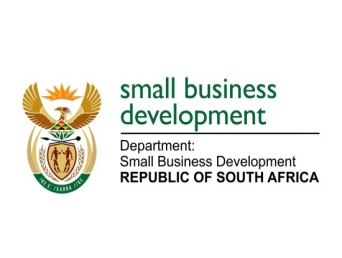 65
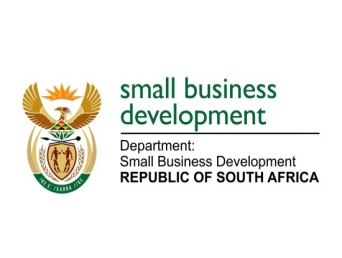 66
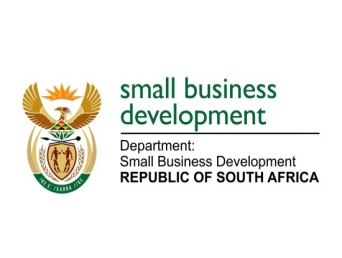 67
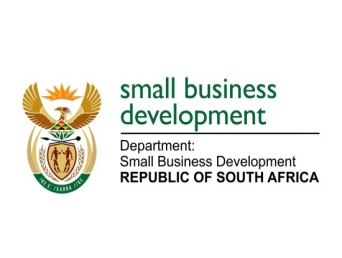 68
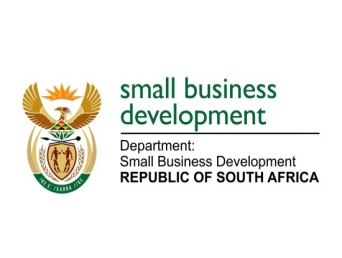 69
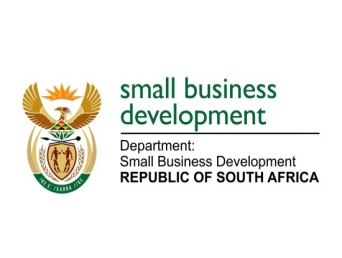 70
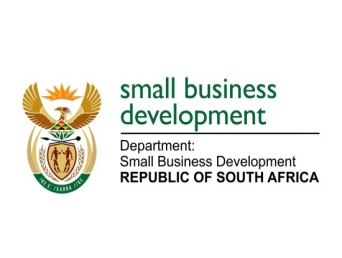 71
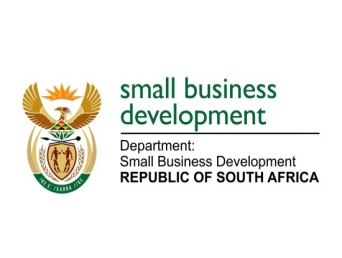 72
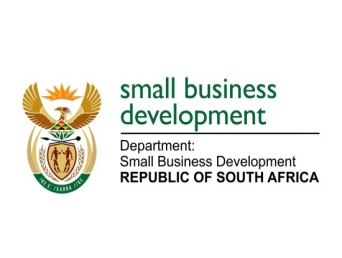 73
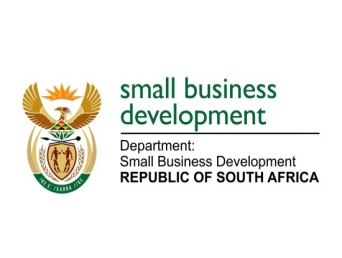 74
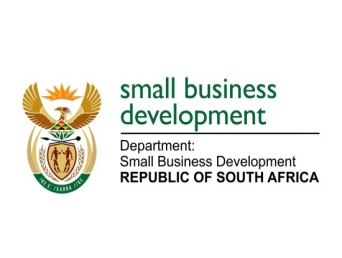 75
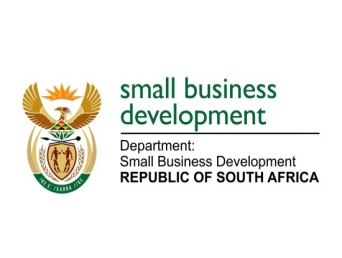 76
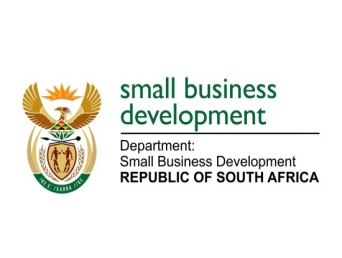 77
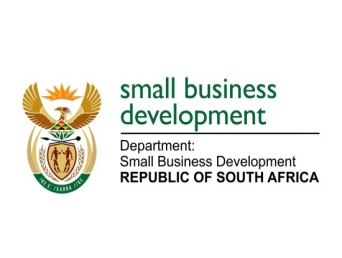 78